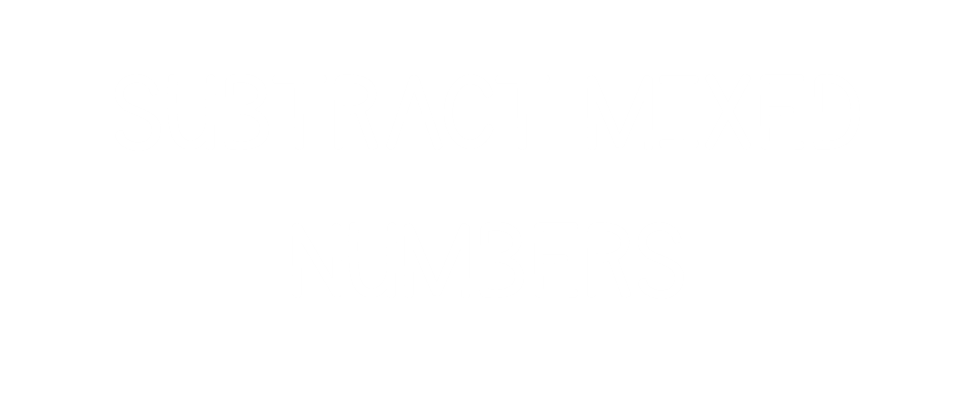 1) Convert these mixed numbers to improper 	fractions:





2) Convert these improper fractions to mixed 	numbers:
1) Convert these mixed numbers to improper 	fractions:





2) Convert these improper fractions to mixed 	numbers:
2
1
0
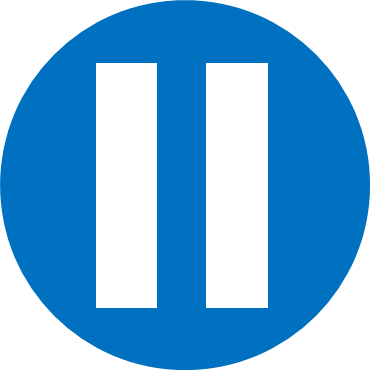 Have a think
3
2
0
1
Have a go at questions 1 - 2 on the worksheet
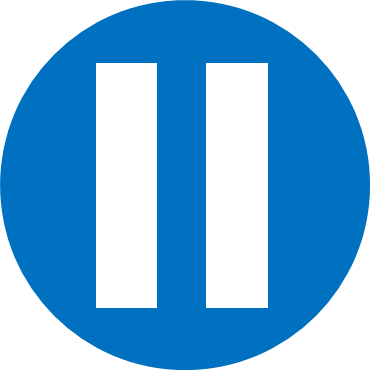 Have a think
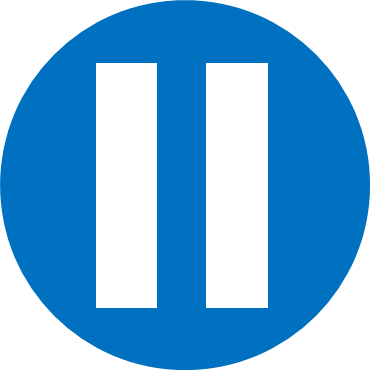 Have a think
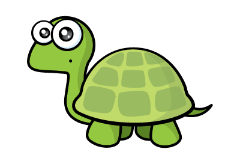 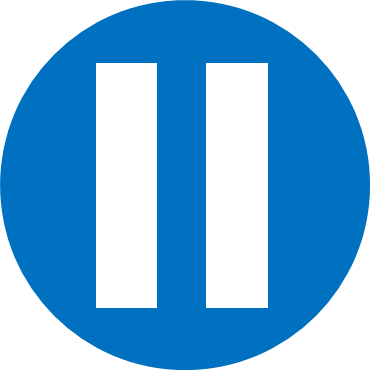 Have a think
0
1
2
3
Have a go at the rest of the questions on the worksheet